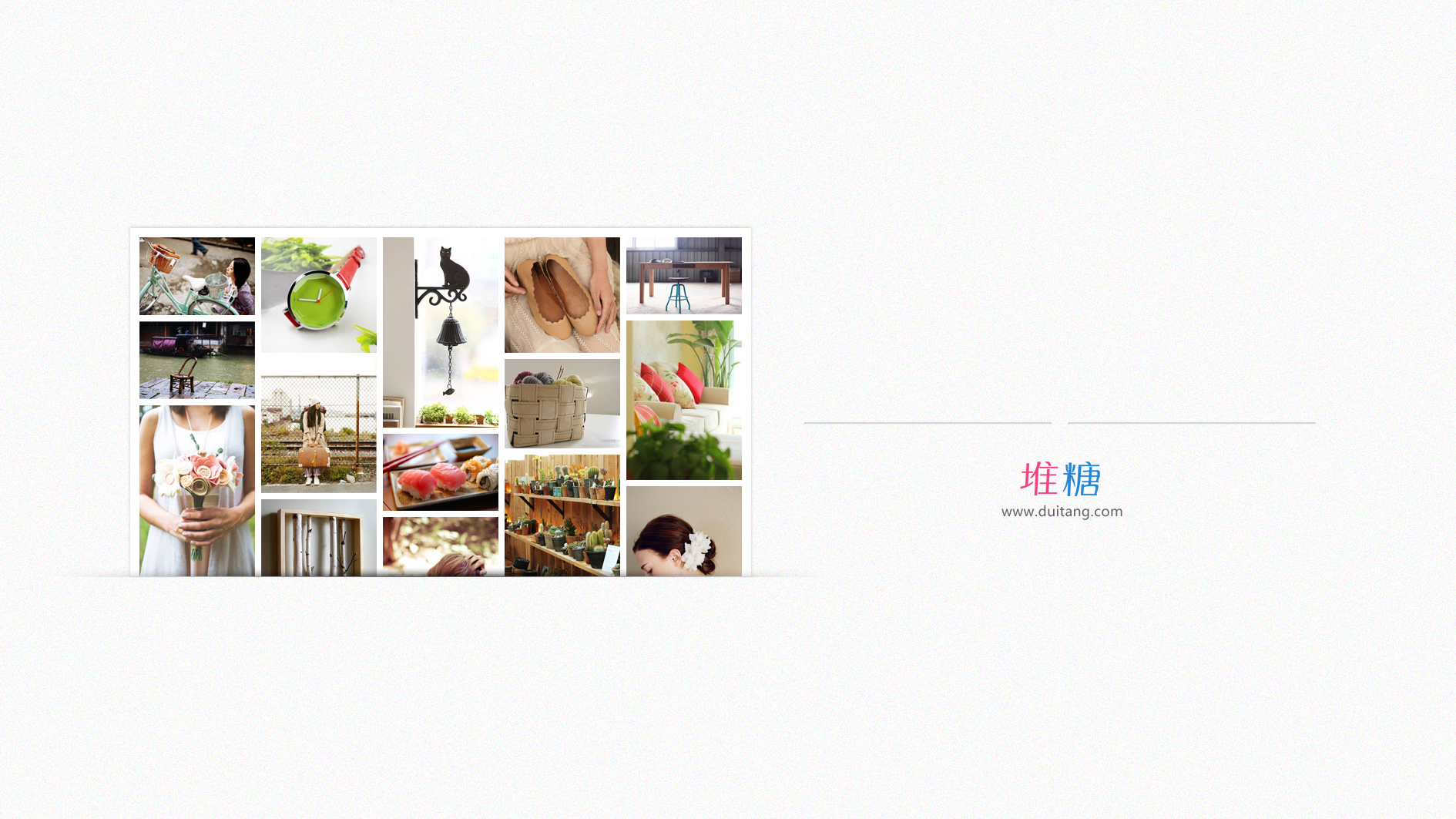 小清新的文艺复兴

Python与堆糖的工业化实践
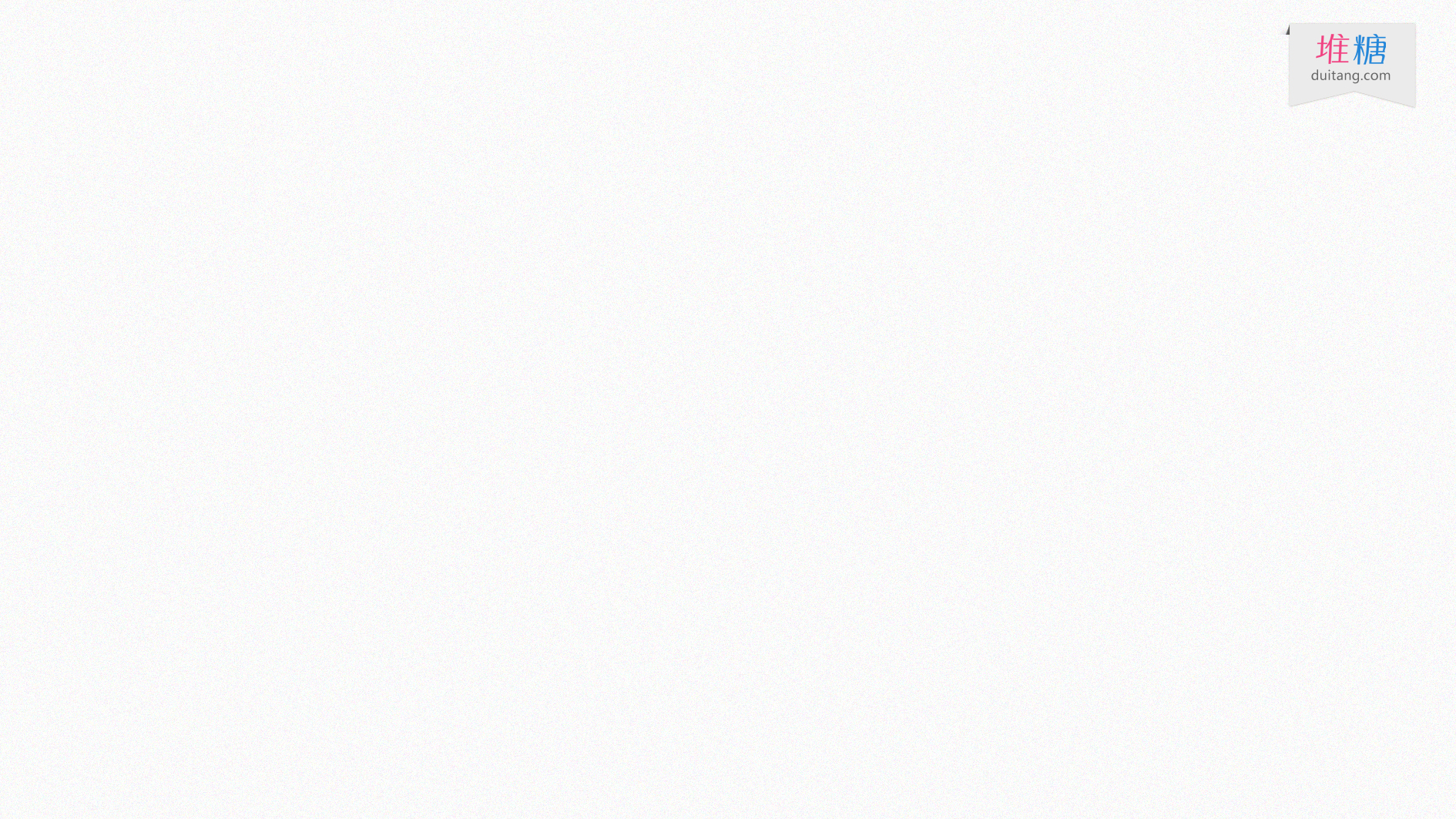 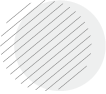 堆糖、我
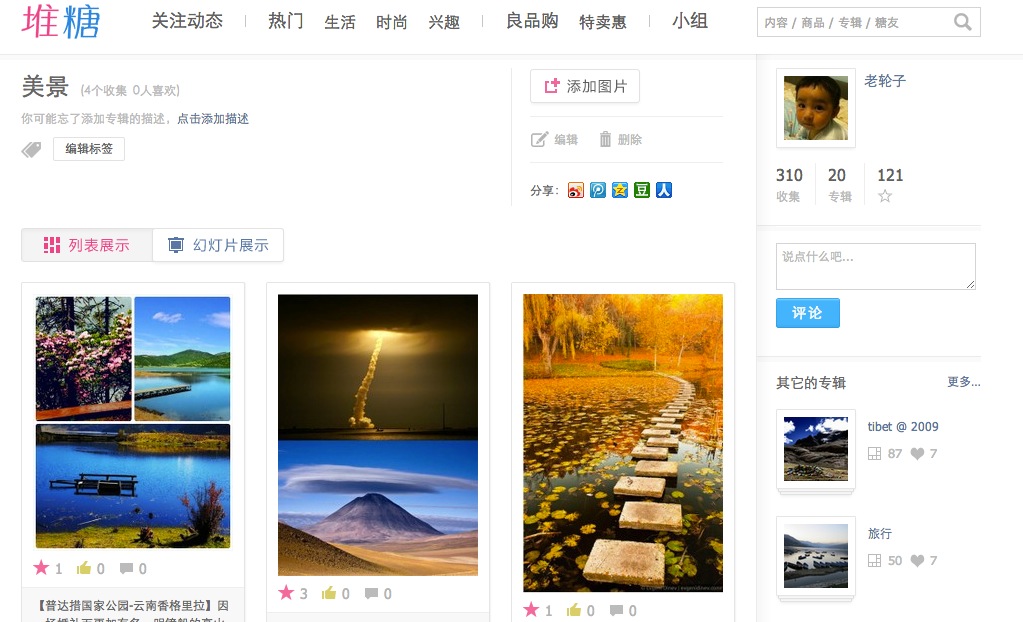 职业生涯12年，一半的时间投身于互联网行业，3/4的时间写Java，1/4的时间写Python，最近两年则完全沉迷于人工神经网络以及数据处理
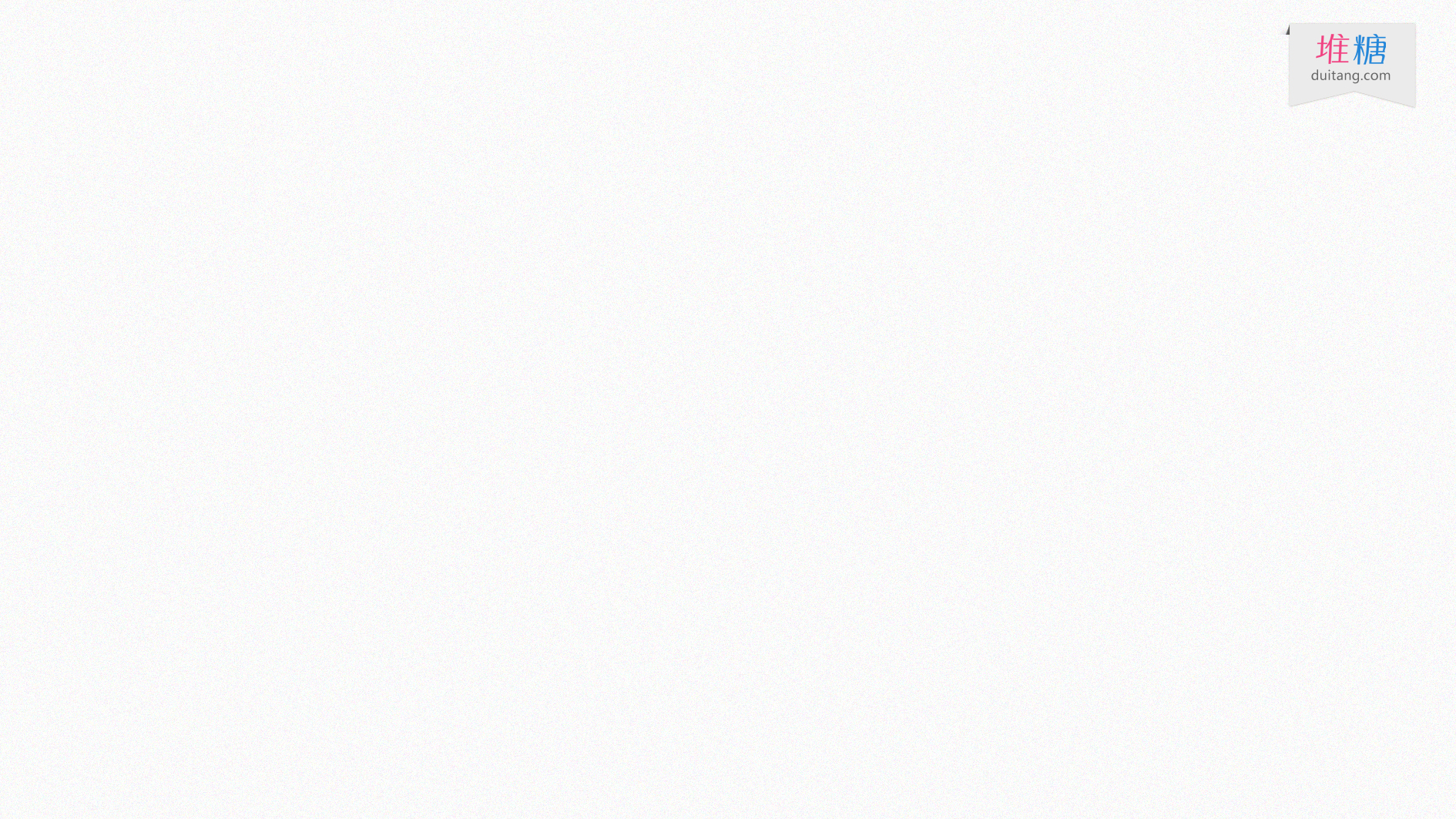 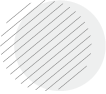 摘要
诞生
开发语言，科学家气质与互联网基因

成长
工业化，关于信仰、效率与成本

拙壮
可持续发展，穹窿、石柱，还有电梯
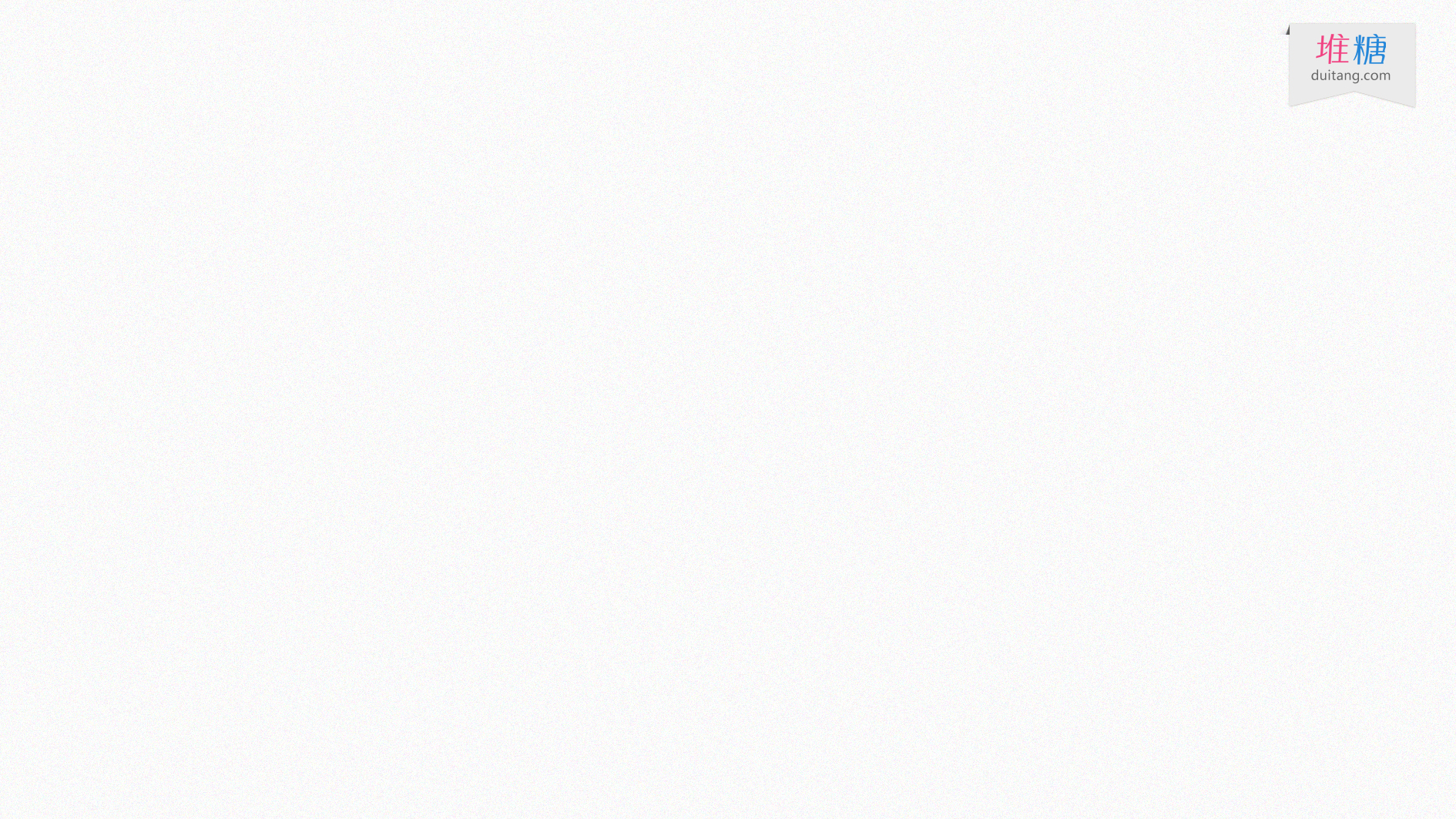 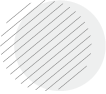 Python@1989
时间：December 1989
BSD、Shell、C、Academic
地点：National Research Institute for Mathematics and Computer Science
OS、Dijkstra、SPSS
 人物：Guido van Rossum
Amoeba、ABC、Xmas
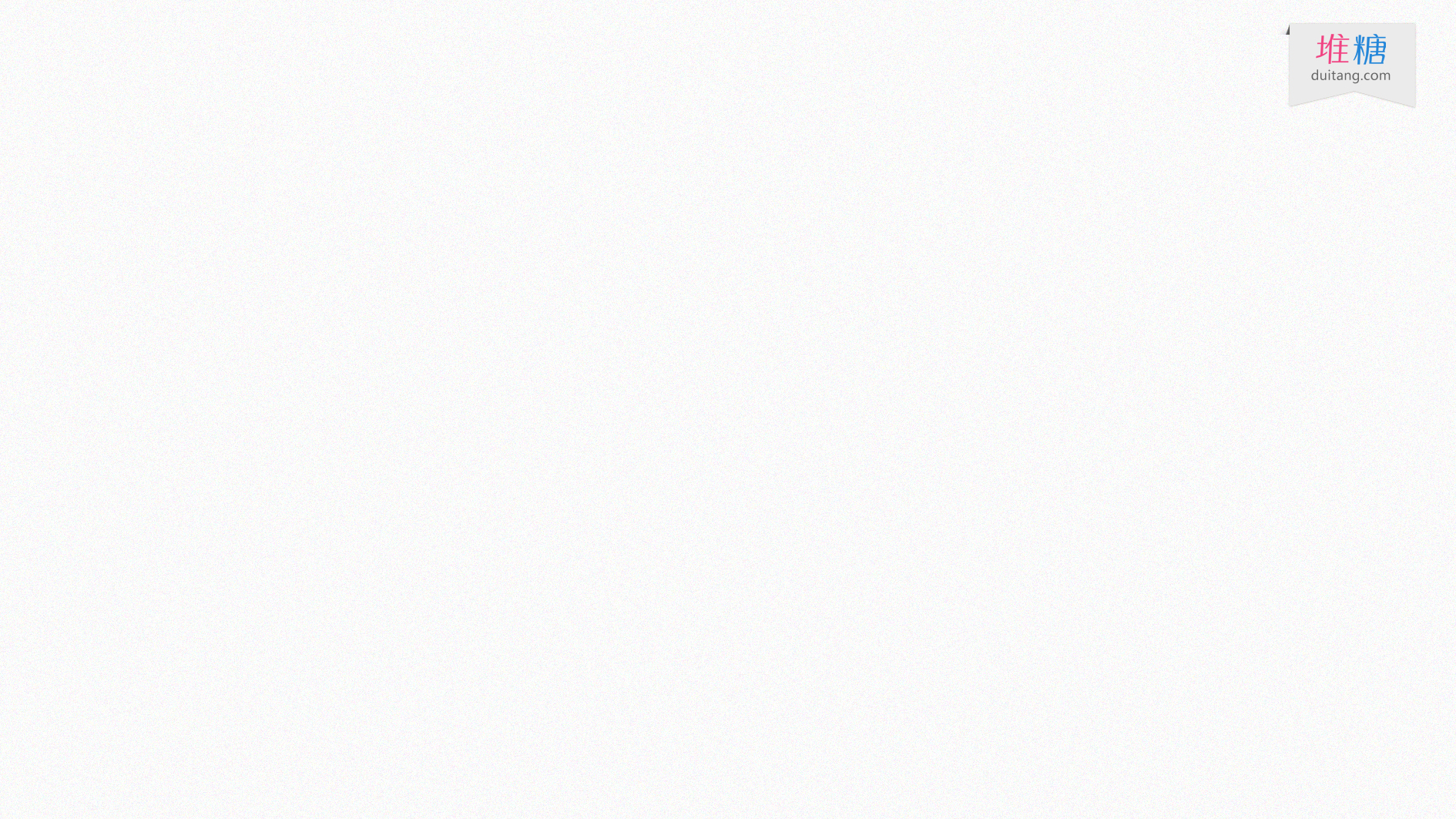 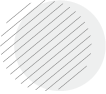 Python@21st
社区
软件包 https://pypi.python.org/
文化、传承 http://www.python.org/community/
用户群
NASA：SunPy、任务设计工作流
ForecastWatch.com：页面及数据图
Google.com：Mondrian、GAE
Bitly.com：短链及统计
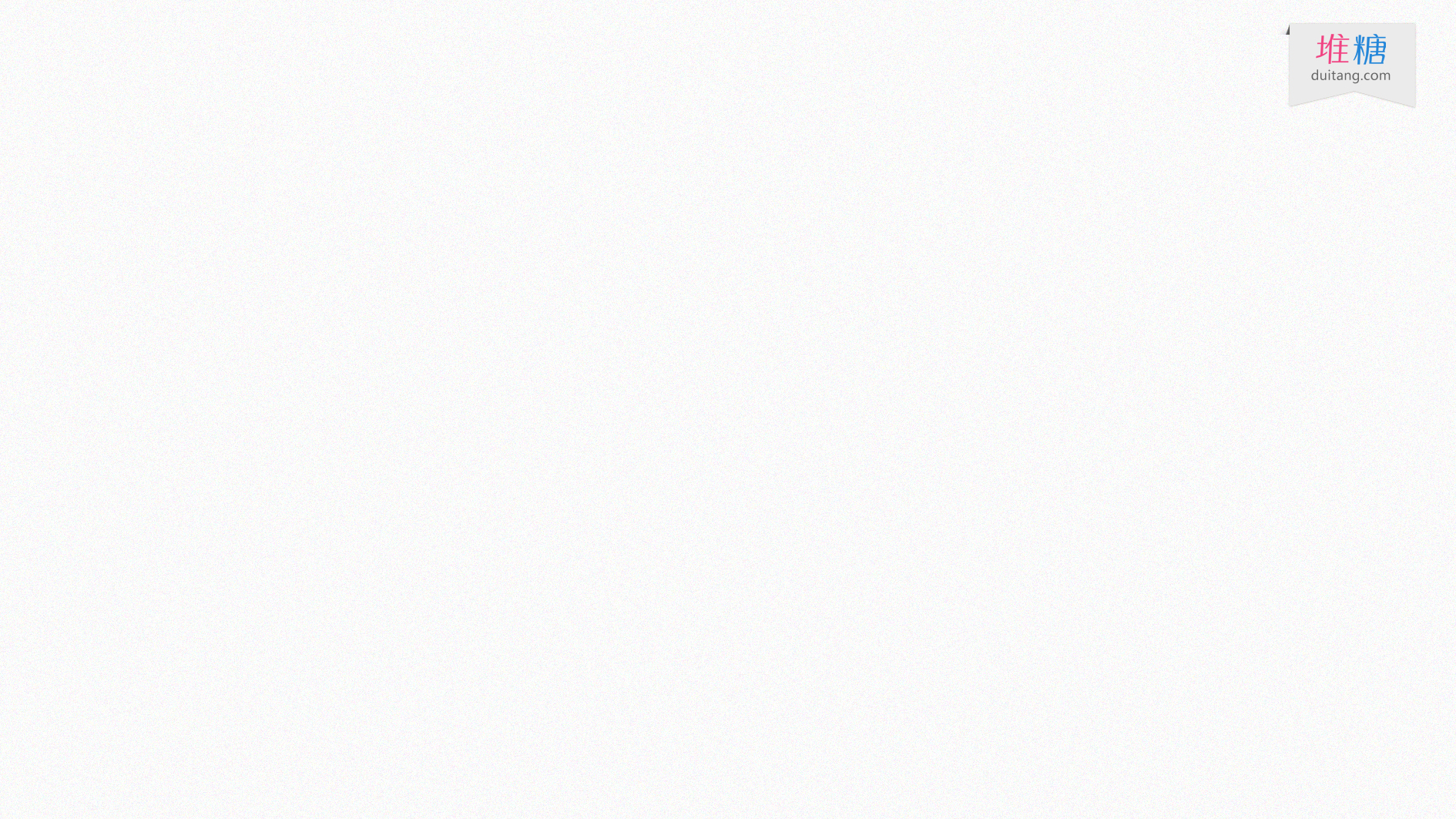 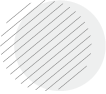 堆糖@2010
时间：2010
Internet、RAD、Web2.0，django
 地点：民宅
草根？山寨PC-Server
 人物：2个后台程序员+1个前端程序员
No DBA、No SQA、No SCM、No SA，开发、部署简单粗暴
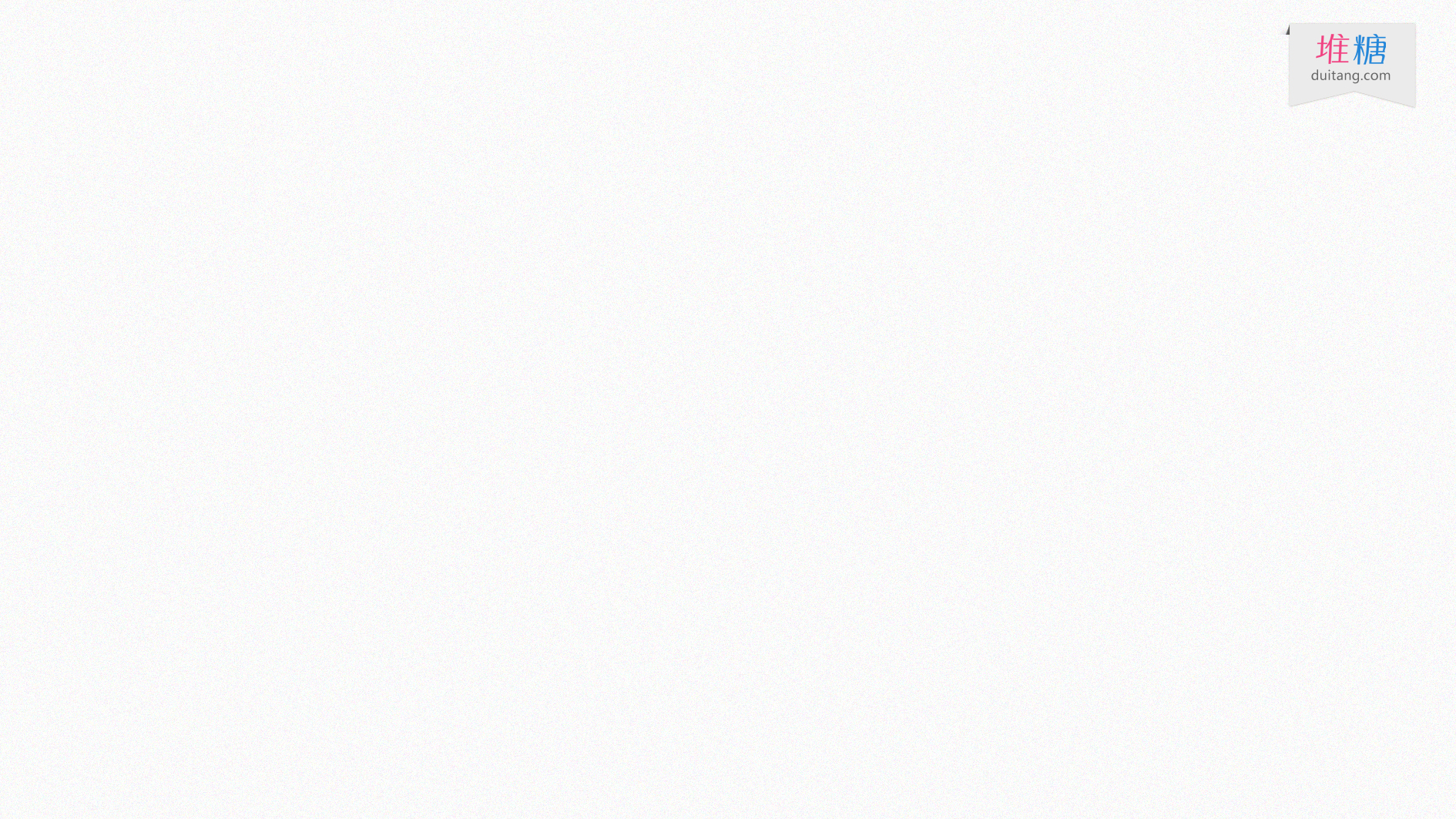 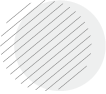 堆糖@2013
网站流量：N > 40倍的增长
 并发性能，稳定性
 业务线：从Web 2.0扩展到Mobile API
 开发成本，兼容性，迭代速度
 程序员：从2个人扩充到7个人
 开发协作、联调
 服务器：从3台服务器扩充到20台
 运维、部署的复杂度
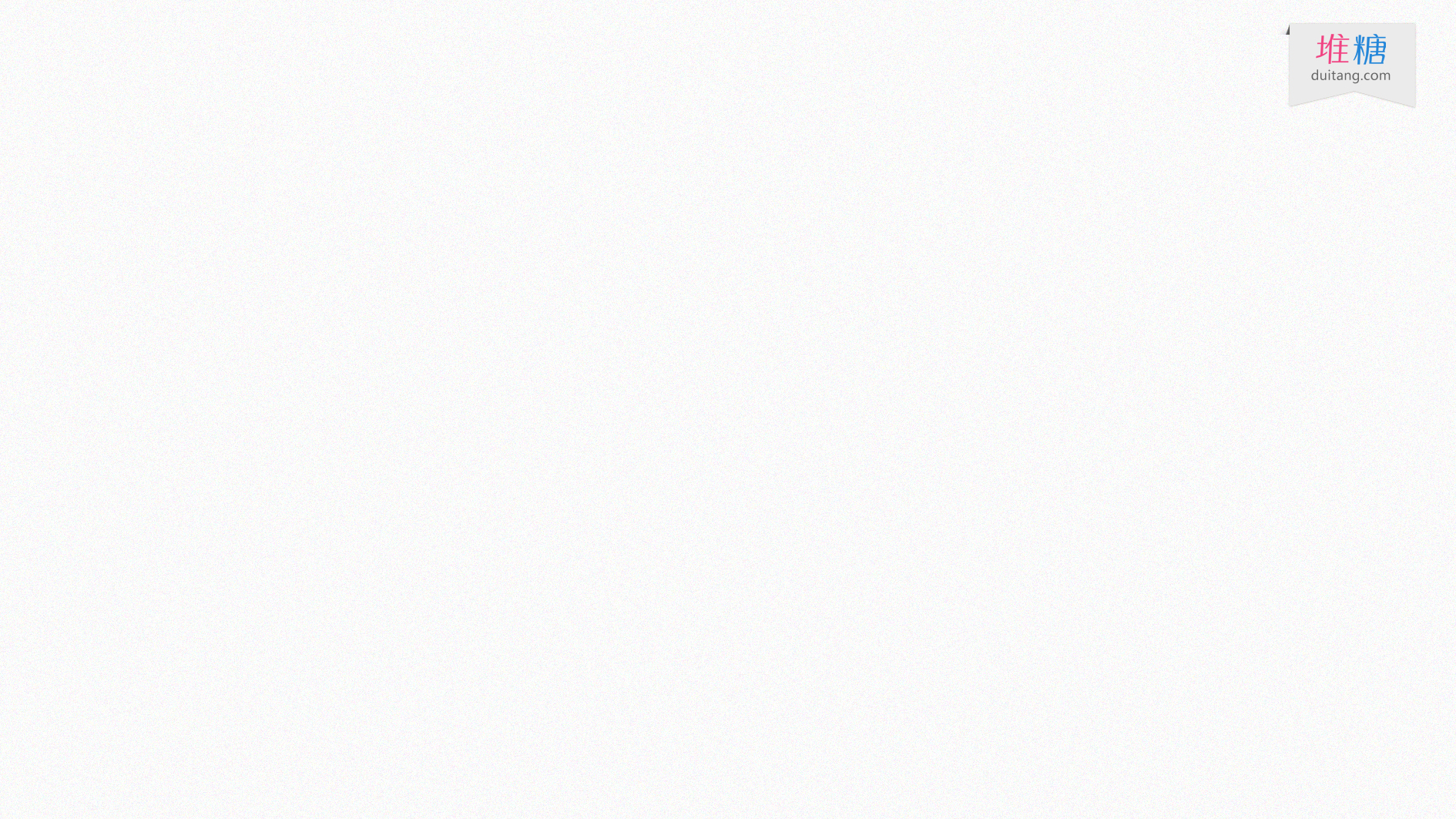 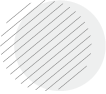 Python@堆糖
信仰：堆糖80%的程序员最常用Python
正面：
开发足够简单，快捷、简洁
第三方开源库充足
社区活跃度高，学习资源广阔
负面：
商业驱动较弱，Python本身及第三方库的工业级强度不够
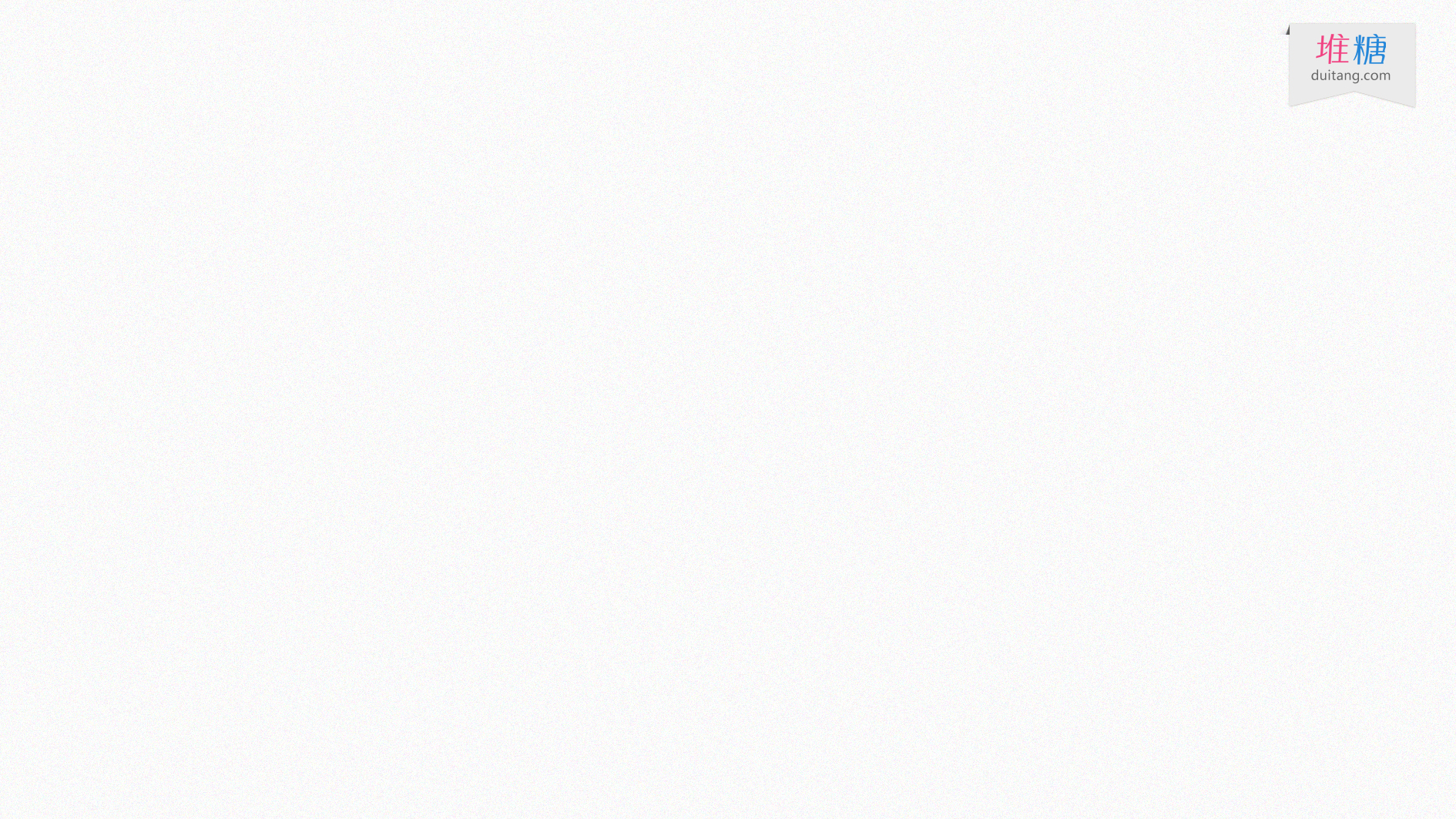 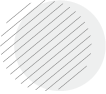 工业化的成本观
核心观察点之一，投入产出比
资源利用率：CPU、内存、硬盘、带宽
单Python进程只能吃掉一颗CPU，多Python进程对内存的利用率不高
资源成本：COST / Request
响应时间、CPU占用、内存占用的加权和与请求数量的比值，计算最终的服务器数量
人力成本：开发、测试、部署、运维，修BUG
Coding的速度，错误发现成本，在线诊断及优化的成本
兼容性问题是BUG的一大来源，考虑对现有开发工具及第三方质量工具的利用
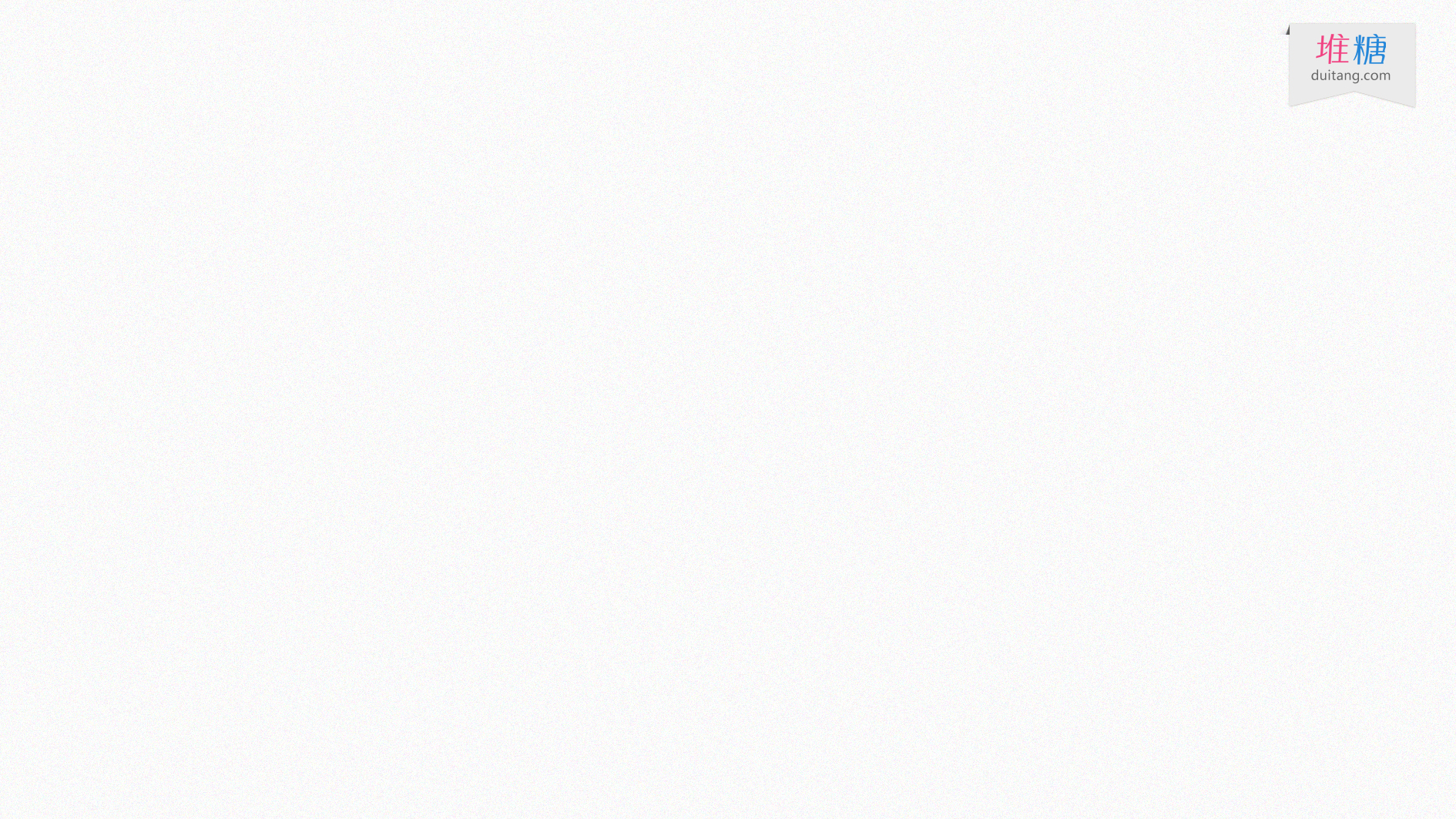 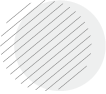 Web架构@堆糖
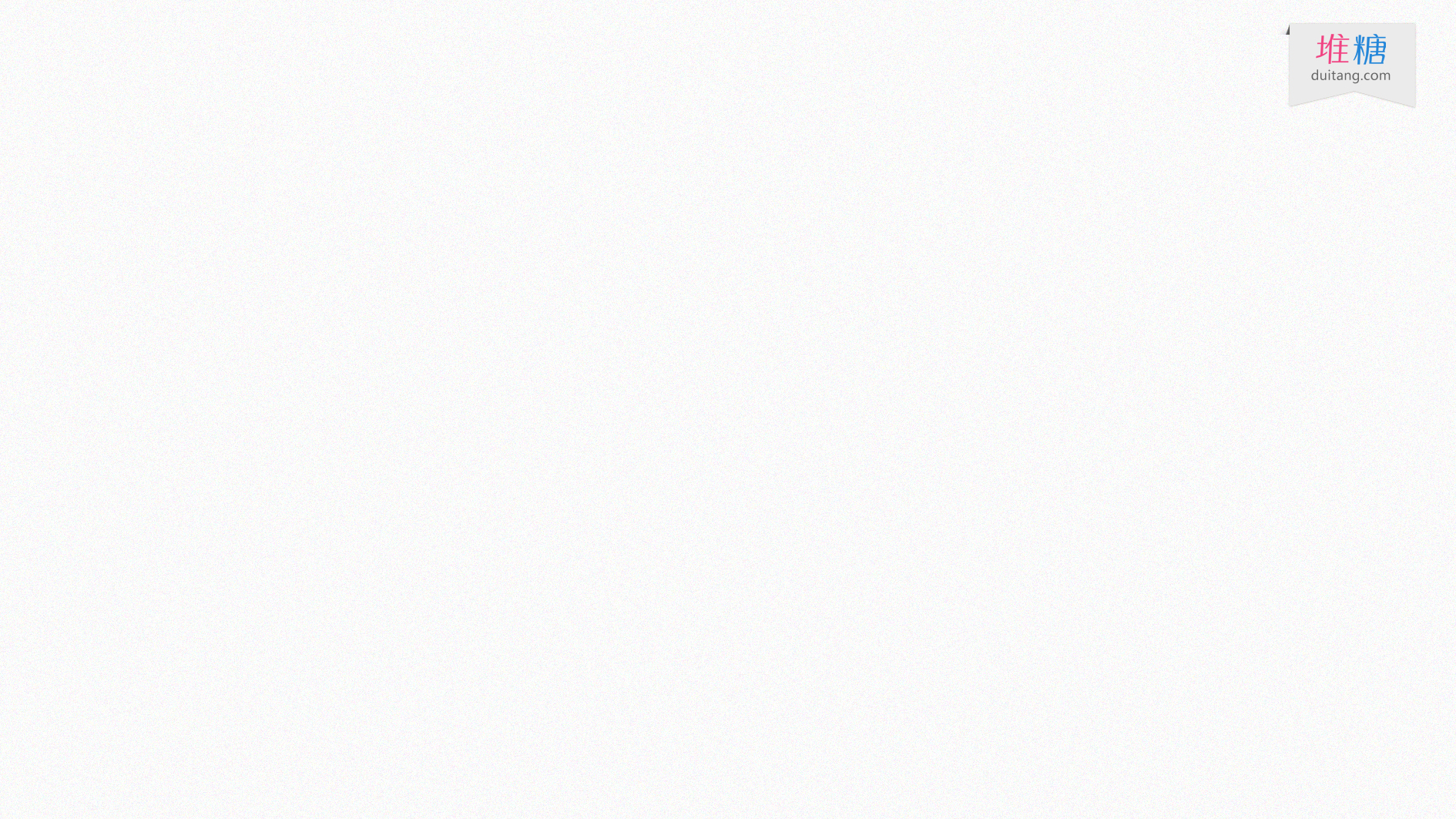 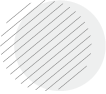 DBoss@堆糖
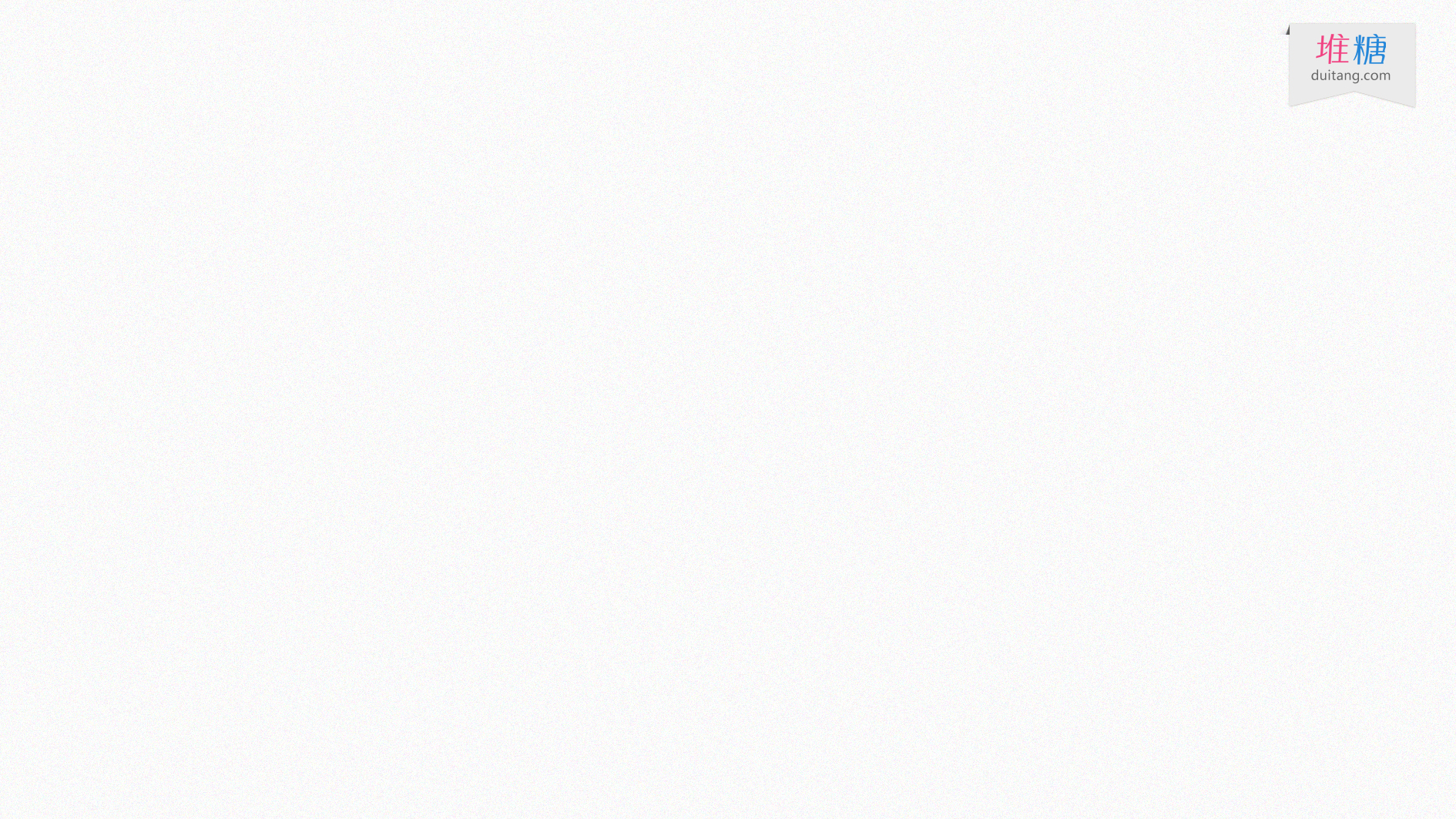 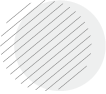 Service架构@堆糖
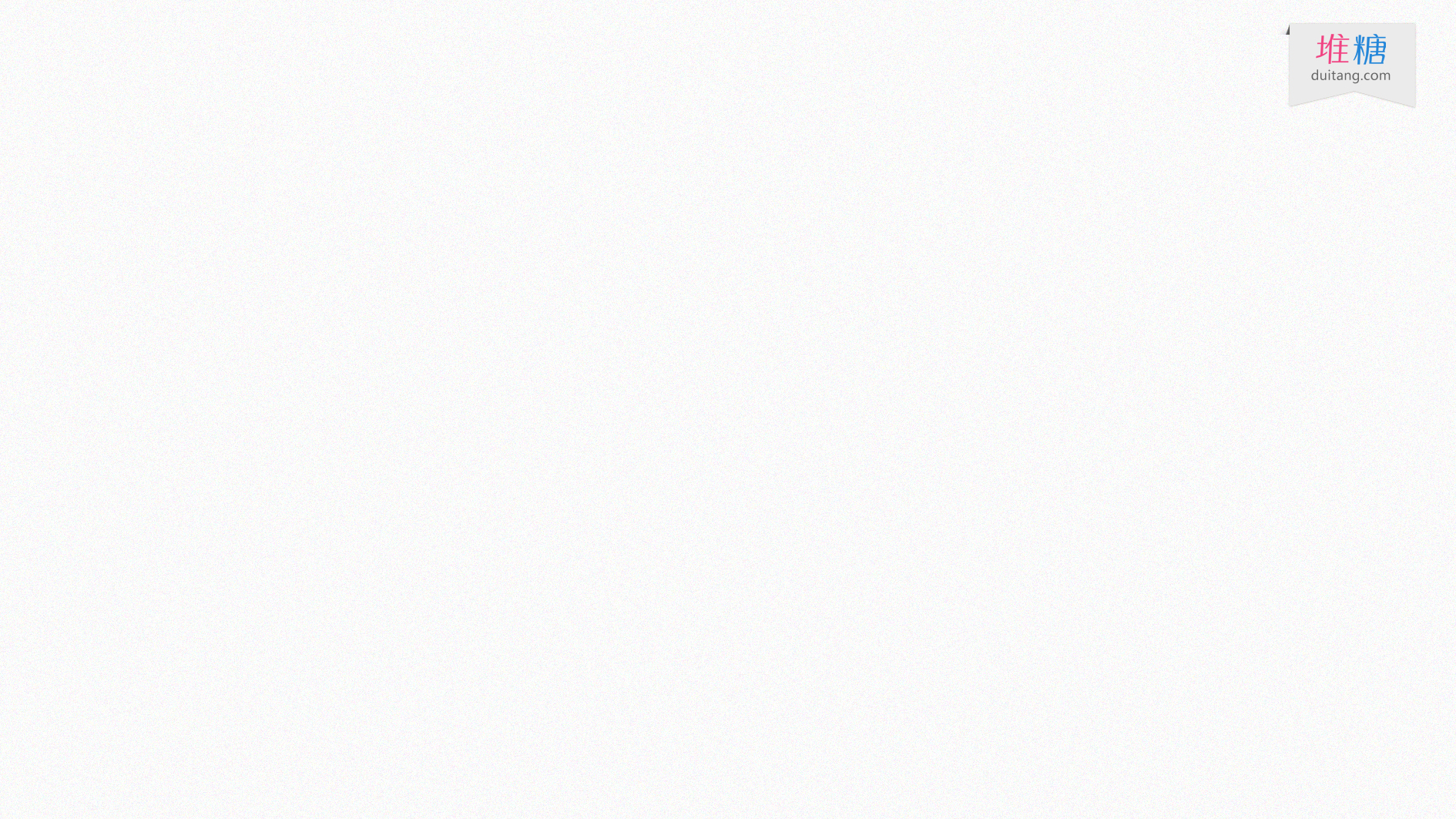 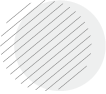 Jython@堆糖
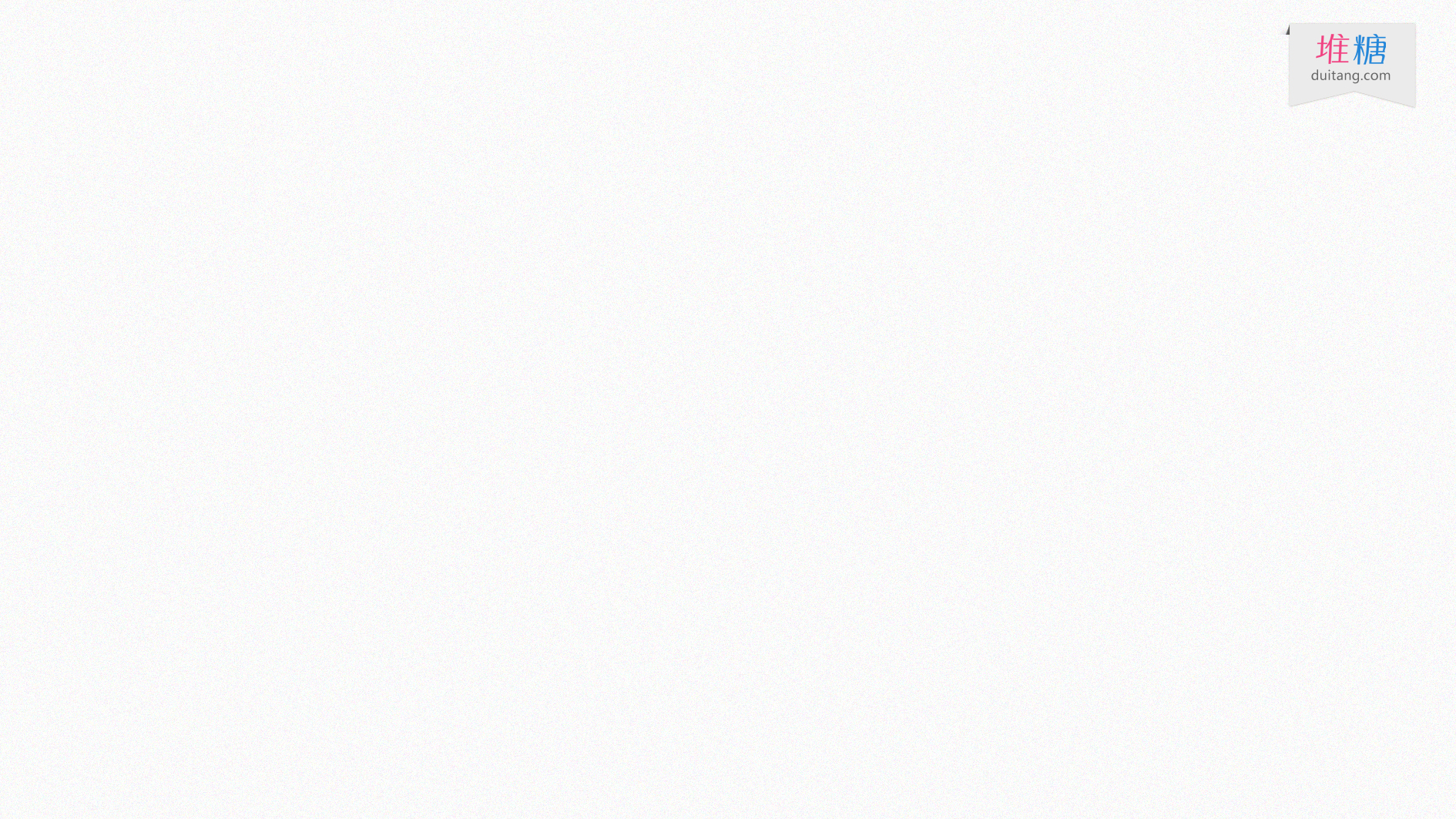 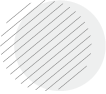 数据架构@堆糖
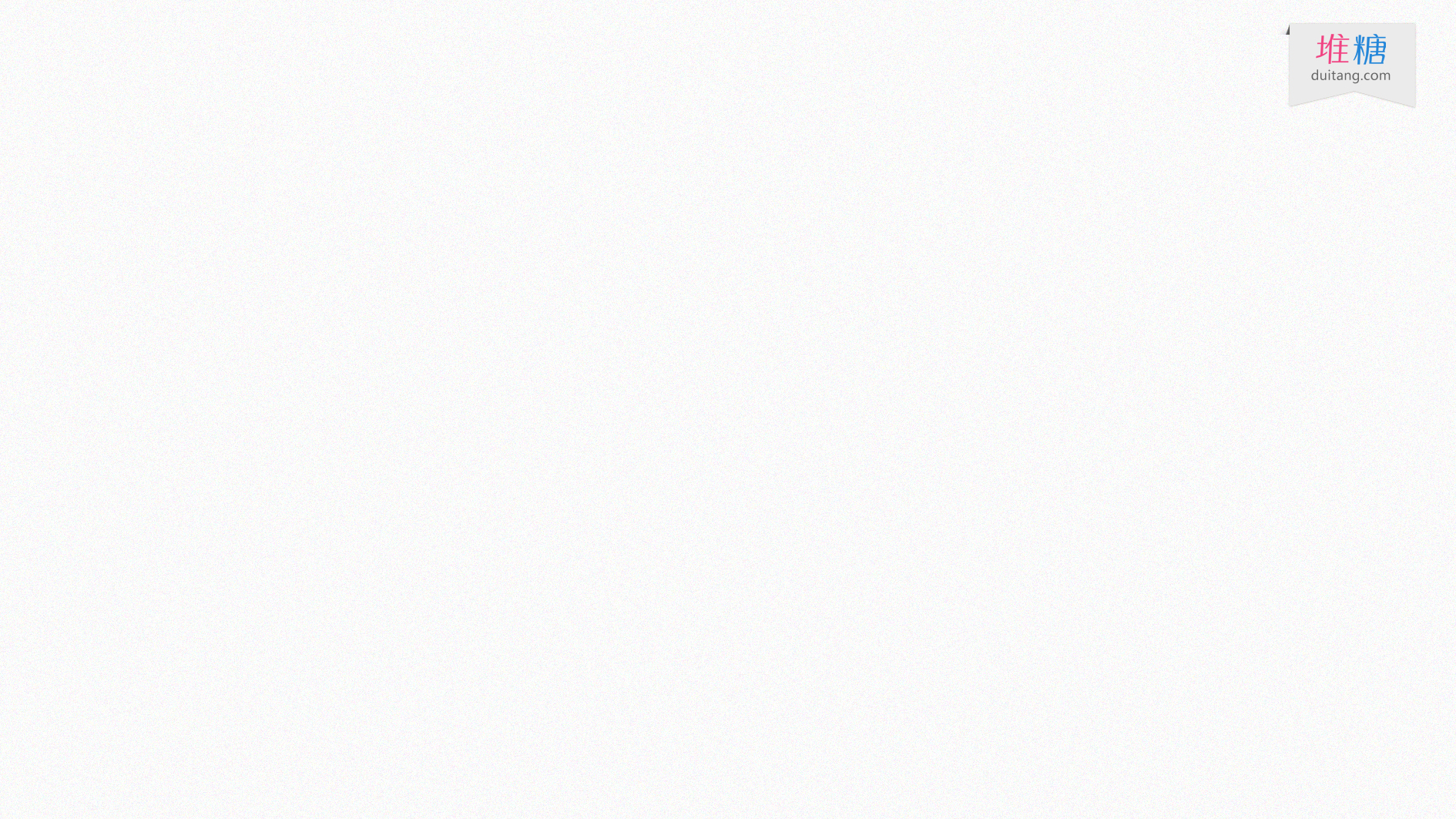 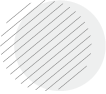 Python与数据处理
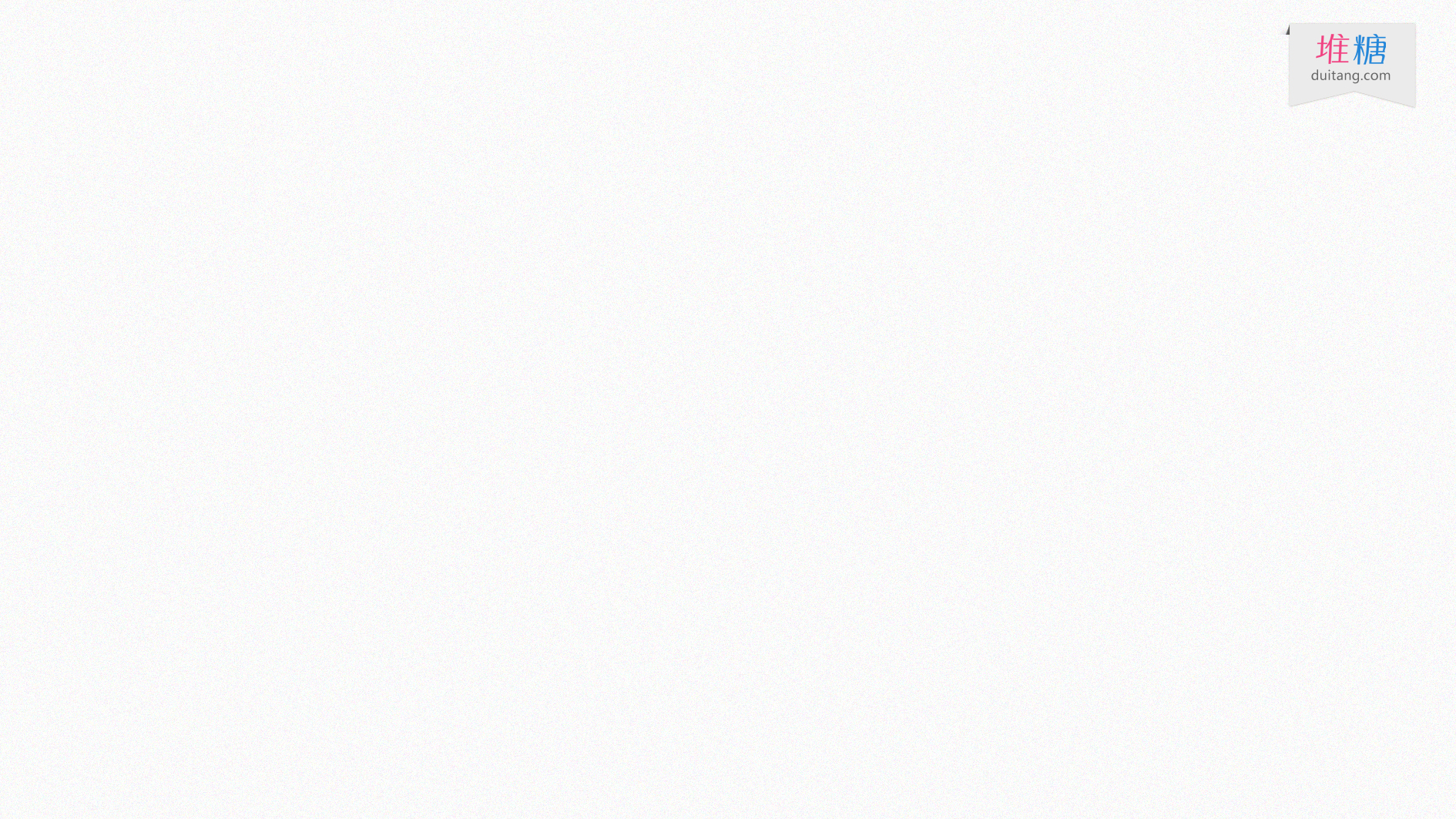 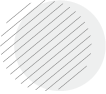 谢谢
曹文炯 Laurence Cao /  技术合伙人
Email: laurence@duitang.com
Weibo: @老轮子